Jazz/DM Architecture with respect to the conceptual framework
Eldad Palachi
System Modeling Assessment and Roadmap Workgroup
Systems Modeling Environment Conceptual Architecture
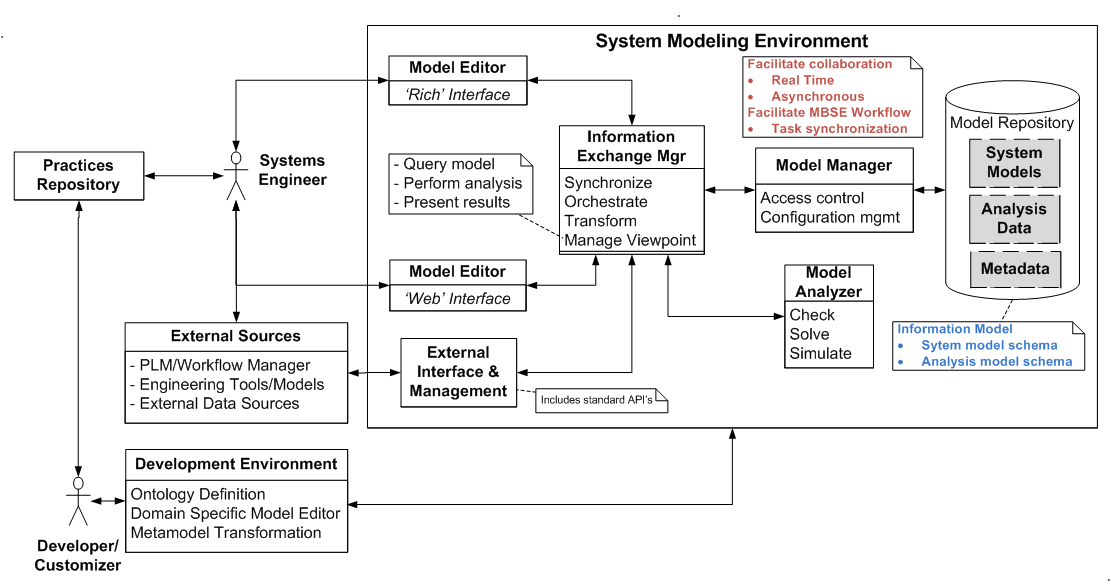 10/06/14
2
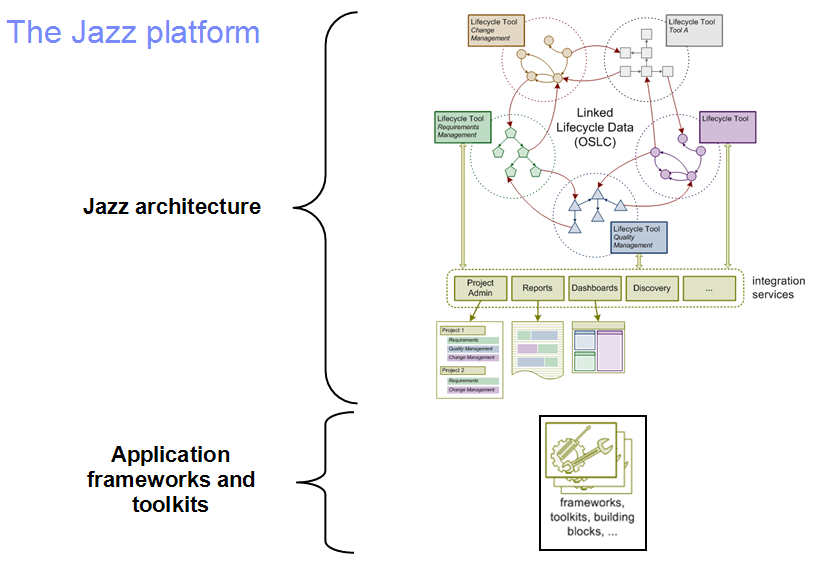 Source: https://jazz.net/story/about/about-jazz-platform.jsp
Current Tooling
DOORS NG, Rational Team Center, Rational Quality Manager, etc.
Simulink (rich editor, simulation, analysis…)
Rhapsody (rich editor, analysis, simulation…)
OSLC
Rational Engineering Lifecycle Management (RELM): Analysis (e.g. impact analysis), Product Definition, Product Line Engineering, Cross Domain Views and Queries
Design Manager: Ontology Definition, Lightweight View/Editor, Commenting/Markups, Reviews, Lightweight sketching/documentation, Version and Variant Management, etc.
Jazz Platform: Storage, Access Control, Reporting, Dashboards, Indexing, Textual Search, General Collaboration,
Difference in approach
In the Jazz approach System Modeling (in the way we speak of) is (“just”) one of the capabilities of a complete engineering environment
The engineering tools are linked and share common services such as access control, reporting, etc.
Analysis, reporting, linking are done cross domain
Mapping
Model Repository: Design Manager + Jazz
Access Control: Jazz
Configuration Management: Jazz + Deign Manager
Model Analyzer: 
Rhapsody/Simulink/Design Manager
Or RELM if cross domain (e.g. impact analysis)
Info. exchange manager: Design Manager
External Interface Management: Jazz